Sustainable and Dignified Solutions to Food Insecurity in Forth Valley: A Food System Needs Assessment
Report Slide Deck
3rd August 2021
Study Aims and Objectives
Commissioned by NHS Forth Valley Health Improvement Programme Board
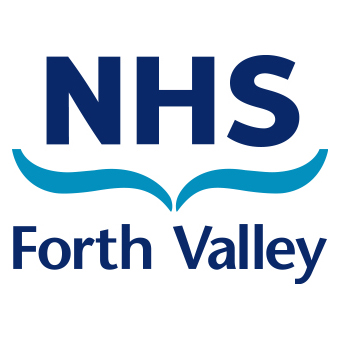 2
Aims
Broaden current understanding of local context and food culture, including mapping of provision against Sustainable Food Places themes
Explore perspectives of need in relation to food security and facilitate participation and representation of partners
Make recommendations to support a more sustainable and collective approach to addressing food insecurity in Forth Valley
3
Objectives
Identify needs of food poverty and dignity organisations, local authorities, NHS partners and other organisations
Assess the reach of food provision into minority groups and gaps in provision
Scope the status of the six ‘key issues’ of the Sustainable Food Places framework
Make recommendations on key priority actions to change the current food poverty and food access programmes to provide those in need with improved dignified access to sustainable, nutritious, food
4
Study Method
Mapping
Drawing together the knowledge of all study participants
93 people engaged as study contributors. Semi structured one-to-one interviews, regional ‘food conversations’, an unstructured group interview and an online food summit. 
Respondent led, to allow people to explain their views more fully
Flexible, to avoid constraining the content of conversations
Informed consent from participants of group interview
Analysis
Thematic analysis of qualitative data
Quantification where possible
Triangulation – data from several sources ensuring it is robust
Conclusions and Recommendations
Engagement to seek stakeholder views
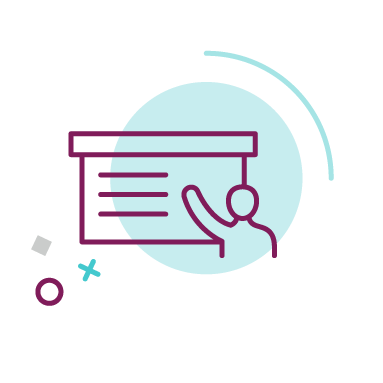 5
Contributors
People using emergency food services
People living in Forth Valley with an interest in food
Voluntary and Community Sector Organisations (VCSOs)
Local Authorities
NHS organisations


Commercial businesses were not available for participation during the study period
6
Voluntary and Community Sector Contributors
34 VCSO organisations consulted = 55% of all VCSOs in food map
29 (85%) of those consulted provide services in a defined geographic area – local organisations
31 (91%) have no restrictions on who uses the services. 
Categories of people served include:
people disabilities
people with mental health challenges
elderly people
students and school children
different cultural and ethnic communities
sensory impairment
referrals from health and social care services
referrals from elsewhere
7
Local Context
Mapping provision across Forth Valley
8
Food Organisation Map
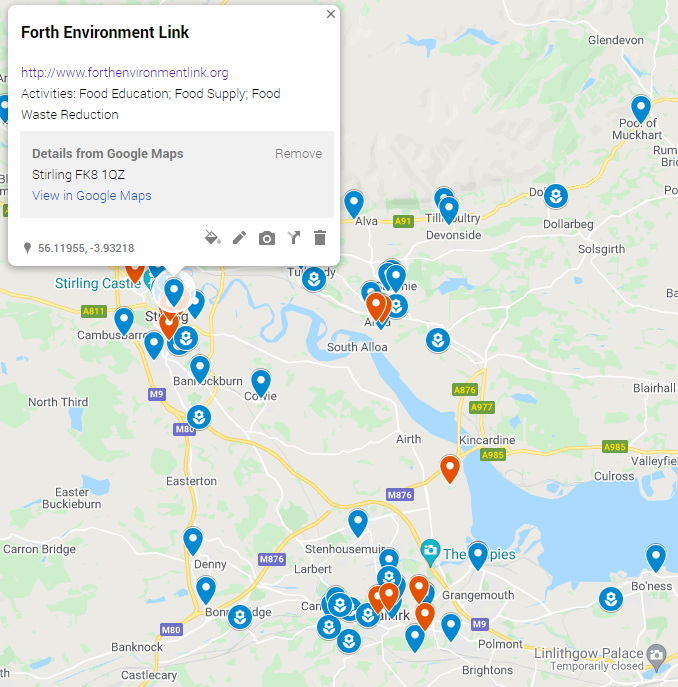 9
Voluntary and Community Sector Organisations
VCSO Activity by Local Authority Area:
VCSO Profile by Local Authority Area:
10
Food Issues in Forth Valley
People using services of a community food bank
People in the Voluntary and Community Sector
People working in the Public Sector
11
Emergency Food Service Users - Fundamentals
“Its really about having enough money. For me personally if I could work more, but childcare is so expensive, there is no balance.”
All conversations focussed on the fundamental issue, poverty
Some people are working and some are not working. For those on universal credit, it simply isn’t enough and frequency of payment is an issue. For those working, low wages, unsecure contracts, and gaps in income mean they struggle to make money go far enough for food
Mental ill-health
People have needed emergency mental health help and couldn’t get it. Consultees have witnessed an increase in suicide. 
Loneliness
Especially amongst elderly and those shielding due to ill health
12
Emergency Food Service Users - Community
“It’s about the social fabric this small community has, which enabled it to respond this way.”
People that run the service
This is key, because the community runs the food bank, and the main volunteers are trusted and well known, they know how to communicate, who needs help, how to help create a social experience that isn’t overwhelming and makes people feel safe. 
They use social media to advertise the service and availability of food, but also word of mouth is key. In particular for older people and people that are digitally excluded.  
Sense of place, history and local culture is absolutely important here.
13
Emergency Food Service Users - Dignity
“ashamed” 
“disbelief at my circumstances” 
“embarrassed” “
“anxious” 
“bad”  
“scared” 
“rock bottom”
14
Emergency Food Service Users –Dignity
“I was afraid I would be seen, and that people would know. Why should I have to prove that my life is so hard and that I don’t have means to get enough food for my family? It’s harrowing.”
Agency: Users want to be involved in service design and to get involved in delivery. It is important that there is dialogue between users, services and funding organisations about how to improve the process to maximise a feeling of dignity. Service users often volunteer so they can give back to the community which has supported them in times of need. This means volunteers have direct and current experience of the issues facing service users. 
Referral Systems: Users told us that because the service is open to anyone, this reduces the stress for people, the referral system had made people anxious, ashamed and they didn’t want to use it, particularly when they had to explain their circumstances more than once to get help.
Choice: Having some level of choice about the type of food available would help. For example, if the emergency food provider asked people for a list of things they like to eat or can cook with. Study participants told us this would help with meal planning.
15
Voluntary and Community Organisations – Food Issues
16
Voluntary and Community Organisations – Food Issues
Other issues:
Older people scared to go out
Dignity
Capability (for older people)
Maintaining and supporting volunteers
Addiction
Cultural barriers 
Loss of community development worker
Hidden rural poverty
Time to cook
Lack of resilience (not enough food growing) 
Waste
Isolation and loneliness
Mental ill-health
17
People Working in Public Sector – Food Issues
Consultees included workers in councils, NHS and education
18
Challenges and Needs
For voluntary and community organisations and local authorities
19
Emergency Food Service Users - Needs
“If Universal Credit was weekly that would be better, as I could manage it a bit better.” 
“I am trying to lose weight so more vegetables would be good, more salad”
“A lot of people can’t drive or can’t travel”
“For my mum she can’t make it up the hill to get this help, and I don’t do computers neither does she so we sometimes don’t see the reminders”
“I think basic skills might help other people, I can cook, for me its time pressure to cook and having money” 
“A lot of people don’t have access to the internet so its hard to know when its on, particularly the elderly” 
“I think the community garden should be really brought back into use, and get people out gardening growing food, we just need folk to help us”
Income
Access to healthy food
Access to affordable food
Skills (for some)
Digital inclusion
Support for food growing
20
Voluntary and Community Organisations - Challenges
21
Voluntary and Community Organisations - Challenges
“We’re freezing. One of our bills was £1000 for running an oil heater.  We’ve no proper building.”
“Our volunteers not trained in mental health and struggled with this.”
“People in the community trying to access mental health support couldn't get any. There’s a lack of provision for people in extremely bad circumstances”
“We can refer people to Citizens Advice, but they mostly don’t want to take that step.”
22
What does your organisation need to help maximise its impact?
Voluntary and Community Sector Organisations
Funding – the overwhelming issue
Finding and supporting volunteers
How to support people in crisis, beyond providing food
Better partnership working from the Council and NHS
Having a paid member of staff
Being listened to
23
What does your organisation need to help maximise its impact?
“We’re a well-supported group locally, but the service is run by me and six volunteers and we all work and all have families too. If this service has to be a permanent solution it needs an employed person to do it.”  
“Training so we can properly help people ourselves where they are already engaged.  Suicide training – mental health first aid.”
24
What is needed in your area to create a better, fairer food system?
Voluntary and Community Sector Organisations
Focus on the strengths of local organisations
“Mobilising hyper local networks is key as well as regional support systems, a whole system approach.”
“It needs to be a more local level message from local community members who are accepted locally.”
A network or hub for sharing knowledge and assets, more partnership working
Address poverty 
Education and skills
Community kitchens - for access to equipment, batch cooking, teaching 
Healthy food within food banks 
Transport
25
Sustainable Food Places
Key issues for Forth Valley
26
A Strategic and Collaborative Approach
Work being done at local authority level
Organisations have a wealth of skills, experience and assets and an appetite to share these
Organisations need support to secure resources of all sorts – funding, staff, volunteers, infrastructure
An evidenced need for a networked ‘system’ to allow collaboration across Forth Valley
27
Building public awareness, active food citizenship and a local good food movement
Map demonstrates large amounts of work being delivered by a vibrant and committed voluntary and community sector
NHS public health resources working across Forth Valley, in partnership with voluntary and community organisations
Local authorities are working hard, in different ways. All contributing to public awareness and citizenship. Differing objectives and stages within and between local authorities
28
Tackling food poverty, diet related ill-health and access to affordable healthy food
62 voluntary and community organisations working on this across Forth Valley, often working together to address local challenges
NHS public health resources 
Local authority support provided, especially during COVID 
These resources and assets are disparate and uncoordinated
29
Creating a vibrant, prosperous and diverse sustainable food economy
FEL and other organisations have engaged with food producers over the last year
Emergency food providers collaborate with supermarkets and small businesses
FEL and Zero Waste Scotland have worked with food producers on food waste
Business engagement in this study is limited and will remain challenging in the harsh commercial environment. This area requires further work, particularly to engage medium to large scale businesses
30
Transforming catering and procurement and revitalizing local supply chains
A willingness from public sector consultees to address this
Some local authorities acted as a buyer for emergency food providers during COVID. There is potential for development.
Consultees highlighted the lack of resilience in supply chains in light of COVID and climate change
31
Tackling the climate and nature emergency through sustainable food and farming and an end to food waste.
8 organisations are working specifically on food waste in Forth Valley
25 organisation are growing food (excluding farm businesses)
There are links to Neighbourfood and the Forth Valley Food and Drink network
Each local authority is working on climate and nature emergency plans, as is the Loch Lomond & The Trossachs National Park Authority
Activity is disparate and uncoordinated
32
Conclusions and Recommendations
Developed through consultations, Good Food Conversations in each local authority area, and a Food Summit
33
Conclusions
Poverty is an underpinning theme. In work poverty and challenges inherent in the welfare system drive the need for emergency food as well as driving demand for support and advice that volunteers in the food system struggle to provide;
Community and place are of fundamental importance. Most community organisations are focussed on their immediate locality. This study has highlighted the advantages of place-based, community led support. A sense of place, history and local culture is crucial to the successful delivery of services that address the dignity of those using them.
Access to food is a consistent challenge right across the Forth Valley. Access issues include the prohibitive cost of healthy food, lack of healthy food availability in many communities, lack or cost of transport to get to places where food is affordable, and access issues for specific groups with older people highlighted in particular.
The intersection between mental ill-health and food insecurity is circuitous. Organisations operating at the ‘coal face’ of food insecurity are consistently challenged by the mental health crises faced by people needing their services. Volunteers are often ill-equipped to support people, while sometimes being the only source of support that they have.
There are issues around knowledge and skills. These include skills and confidence in food growing. While there is demand for lessons and courses involving cooking, this appears to be for expanding people’s repertoire, for social connections and access to well-equipped facilities, rather than for basic cooking skills. 
Larger organisations noted the lack of operational and strategic co-ordination in the system as a challenge, and organisations of all types and sizes raised the need for a system to allow collaboration.
34
Recommendations
The issues, challenges and needs identified through this study are addressed by a whole system collaborative effort. Sustainable Food Places should be used as the basis for developing a strategic approach to food security across Forth Valley;
Each local authority in Forth Valley continues to work towards its own strategic approach to food security and feed into the Forth Valley plan;
Sustainable Food Places is embedded within the Community Planning Partnerships, where joint action among anchor organisations can be coordinated;
Co-ordination and action planning should be resourced at a Forth Valley level under a Sustainable Food Places umbrella. It needs to be resourced with a team, for a minimum of three years. 
Resourcing voluntary and community sector organisations working on food security should be a priority within any action plan developed. 
Stakeholders should build on the momentum created over the COVID emergency. Regular meeting and networking on this agenda by Councils and Forth Valley wide anchor organisations should progress the agenda. These meetings need to be coordinated, focussed on developing support, change and impact, for all partners. 
Enhance the understanding of needs for people experiencing food insecurity and those supporting them, to help develop better solutions and to be able to tell their stories so that we can engage decision makers and drive change.
35
Route Map
A route map, “Forth Valley Good Food”, uses the Sustainable Food Places framework to direct resources, activities, outputs and outcomes towards the overall goal.
Forth Valley Good Food Goal: 
“Forth Valley Food System is healthy for both people and planet”
The challenges and needs identified through this study have fed a set of proposed outcomes and objectives for Forth Valley Good Food.
The report that accompanies this slide pack presents proposed resources, activities, outputs, interim and long-term outcomes.
36
Thank you
Emily Harvey, Forth Environment Link
emily@forthenvironmentlink.org 

Mary Jarvie, BiGGAR Economics
mary@biggareconomics.co.uk